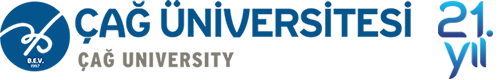 İktisadi İdari Bilimler Fakültesi
Oryantasyon Eğitimi
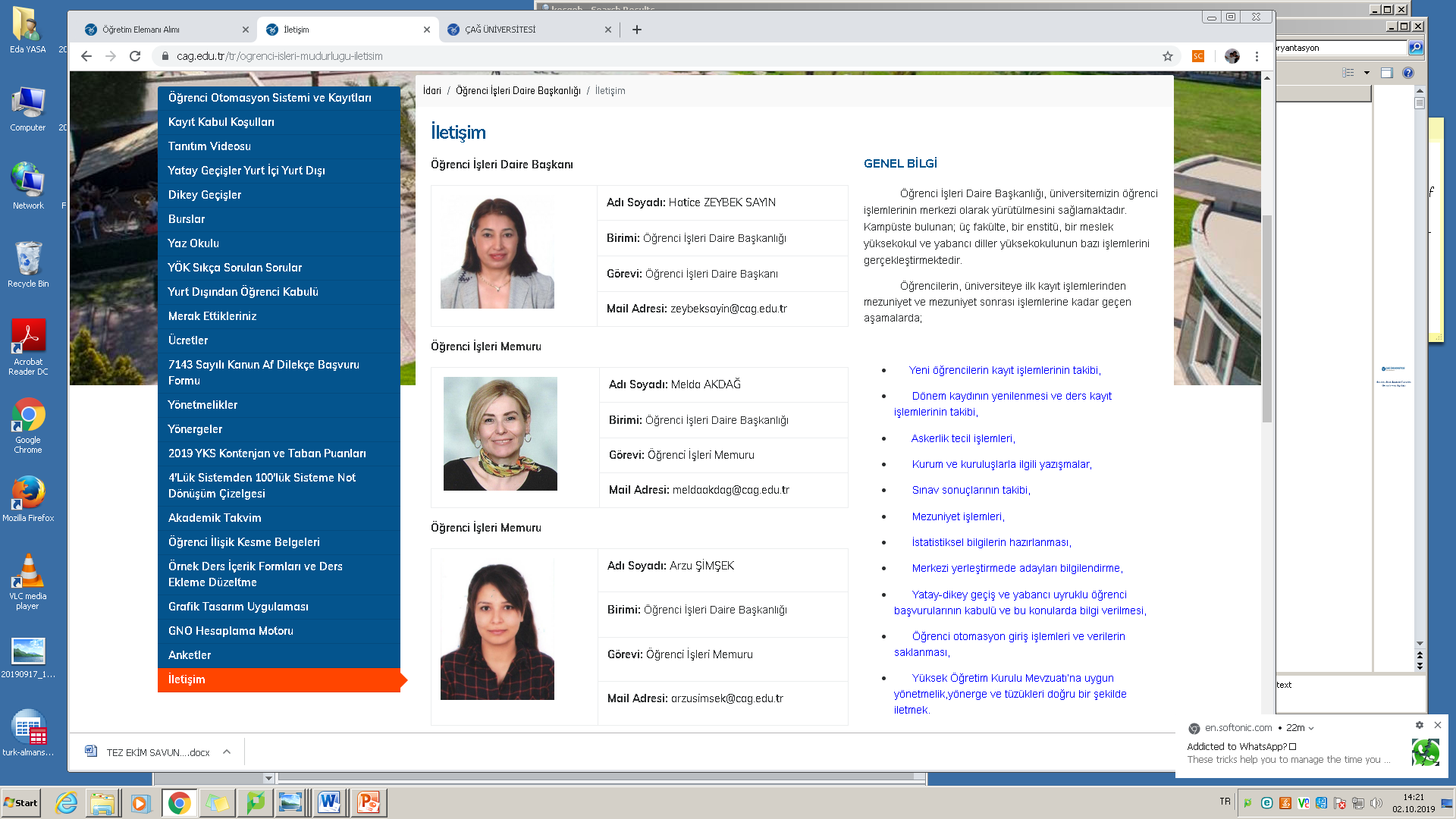 Eğitim-ÖğretimDers geçme, Kredi Hesaplama ve Sınavlar
Çağ Üniversitesi Eğitim Öğretim ve Sınav Yönetmeliği
Yükseköğretim Kurumları Öğrenci Disiplin Yönetmeliği
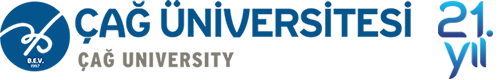 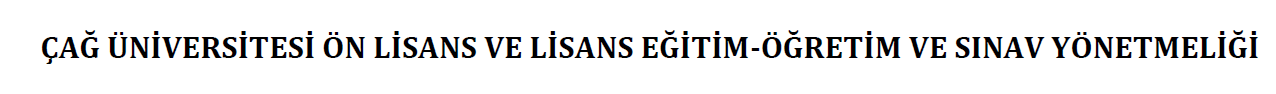 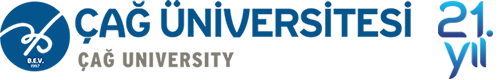 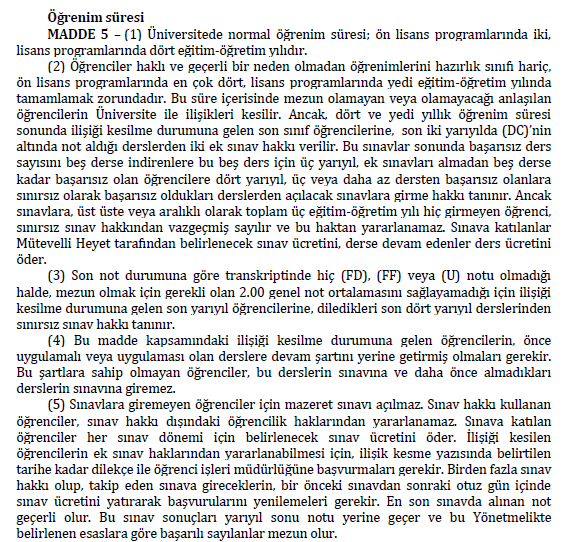 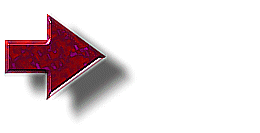 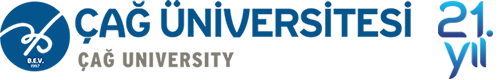 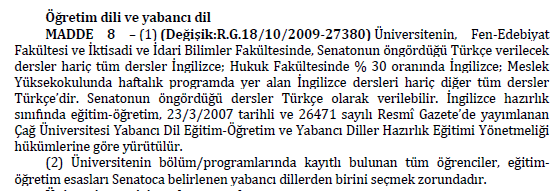 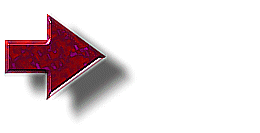 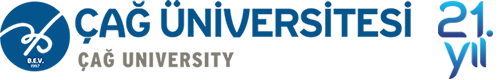 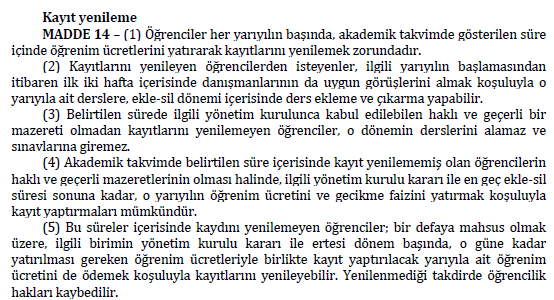 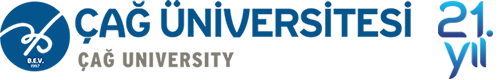 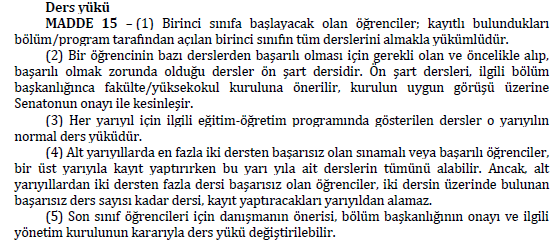 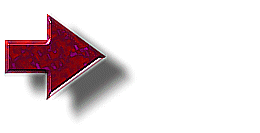 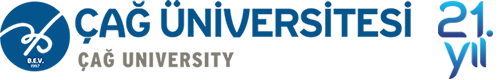 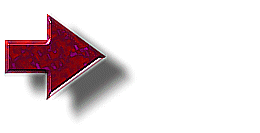 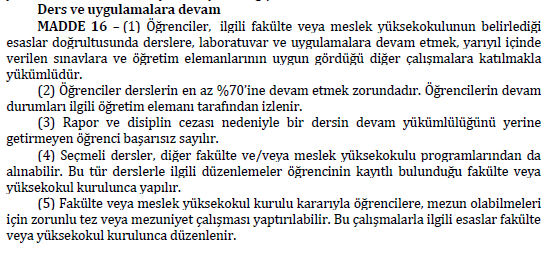 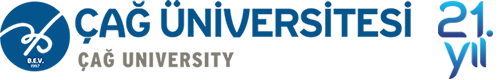 Devamsızlık yüzünden dersten kalan veya sınıfta kalan öğrencinin bursu kesilir.
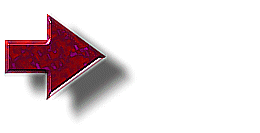 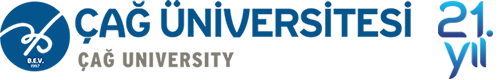 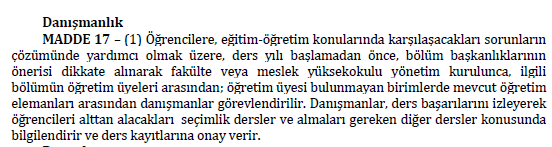 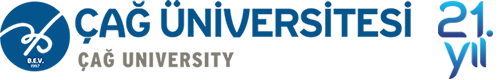 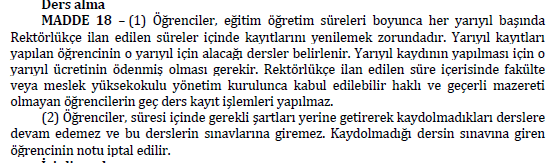 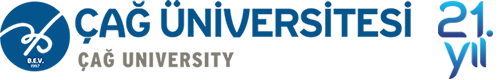 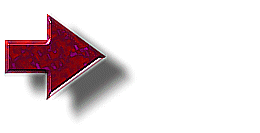 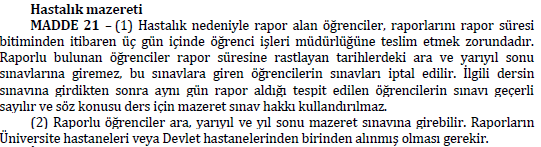 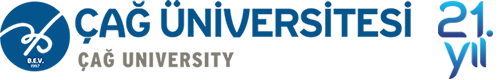 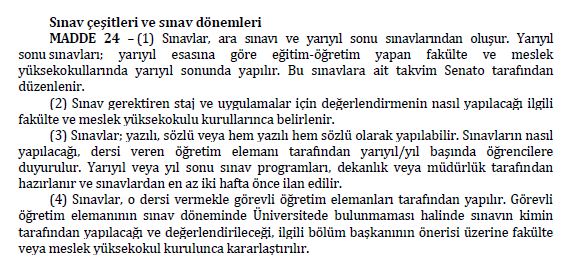 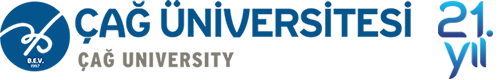 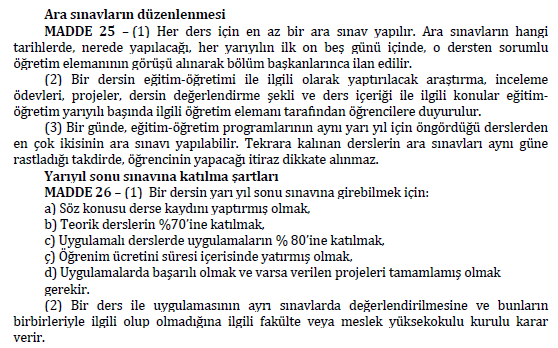 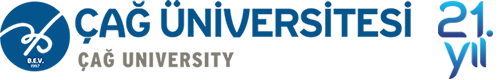 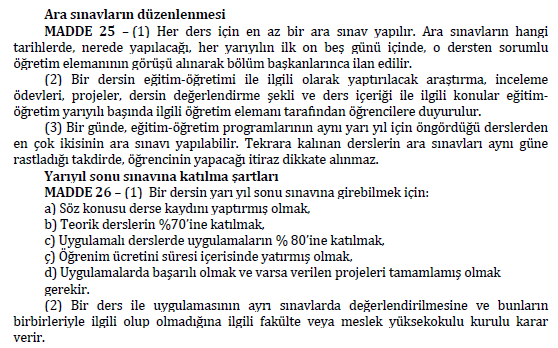 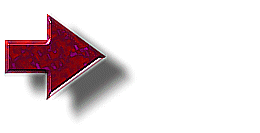 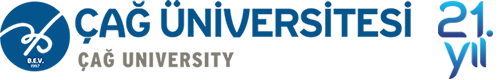 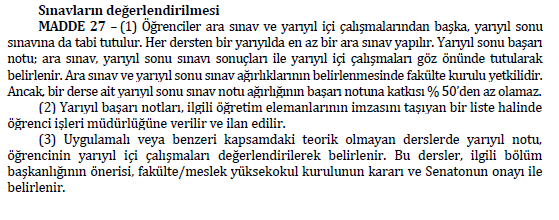 Bütünleme Sınavı
Final sınavına girme hakkı elde etmiş öğrenciler; 
DC, DD, FD ve FF notu aldıkları dersler için bütünleme sınavına girebilirler. 

Bütünleme sınavları her eğitim döneminin  sonunda yapılır. 
Bütünleme Sınavından alınacak not, final sınavı notu yerine geçer.
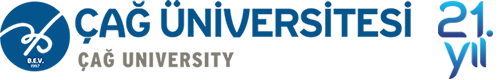 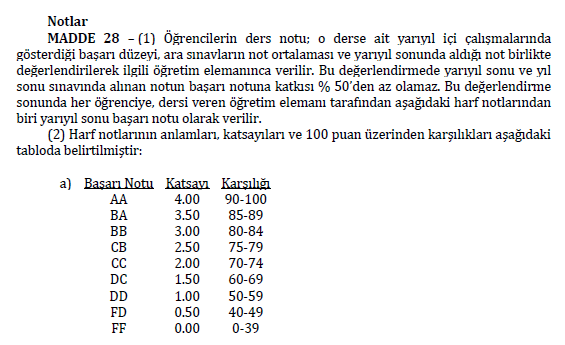 Notlar
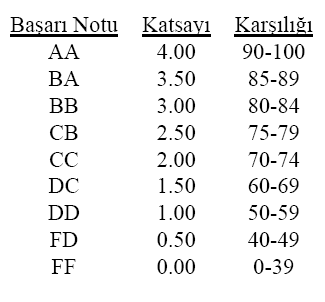 BAŞARILI
ŞARTLI BAŞARILI
BAŞARISIZ
NA                   0.00                -
DEVAMSIZ VE BAŞARISIZ
Notların İlanı
Öğrencinin aldığı notlar, otomasyon sisteminden ilan edilir. İlan, bütün sınavların bitimini takip eden hafta Öğrenci İşleri Daire Başkanlığı tarafından yapılır.
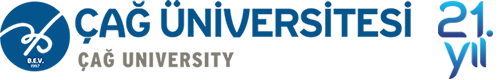 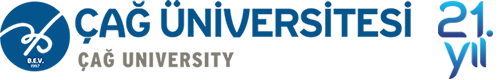 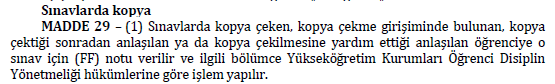 DİKKAT!
Öğrenci Disiplin Yönetmeliği hükümlerine göre işlem (soruşturma) yapılır. 
Kopya yüzünden Üniversiteden Uzaklaştırma Cezası alan öğrencilerin bursu kesilir.
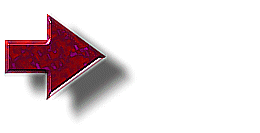 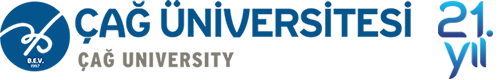 DİKKAT!
Kopya çeken öğrenci üniversiteden uzaklaştırılır, kopya olayı dosyasına işlenir. 
Kopya çekme suçu öğrencinin mezuniyeti sonrasında da karşısına çıkar.
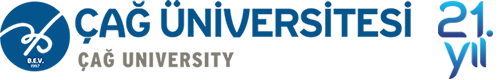 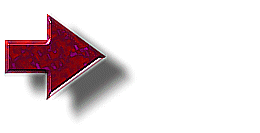 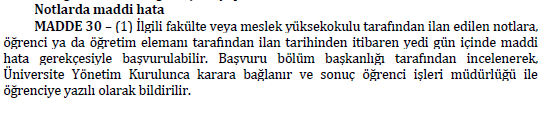 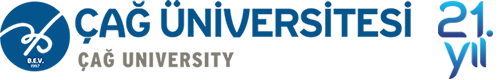 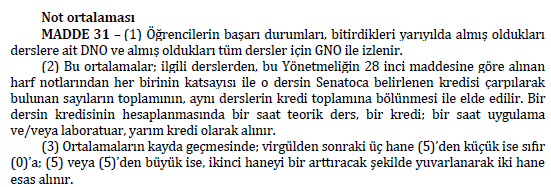 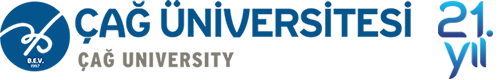 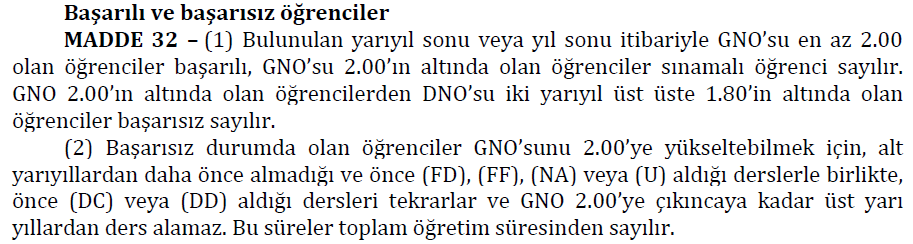 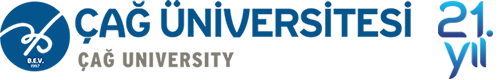 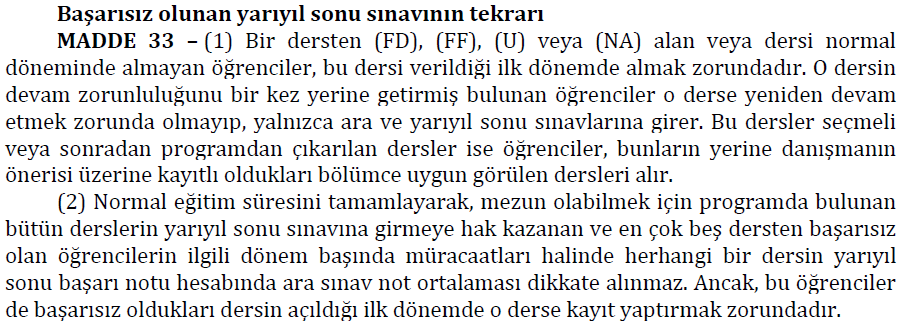 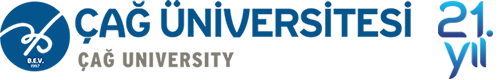 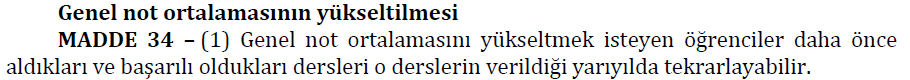 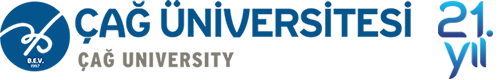 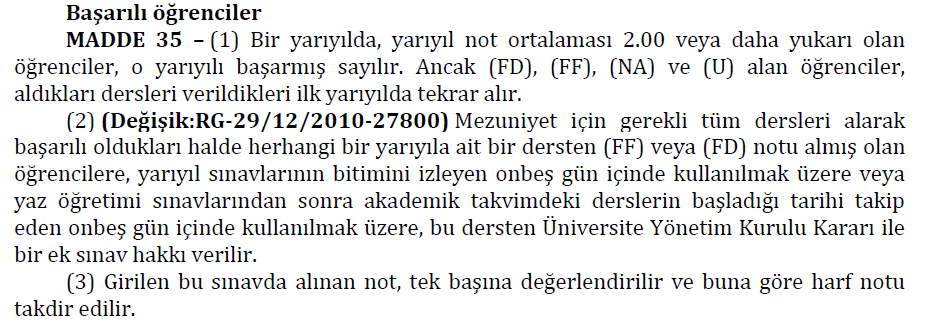 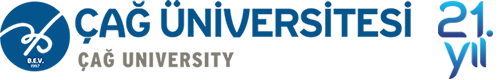 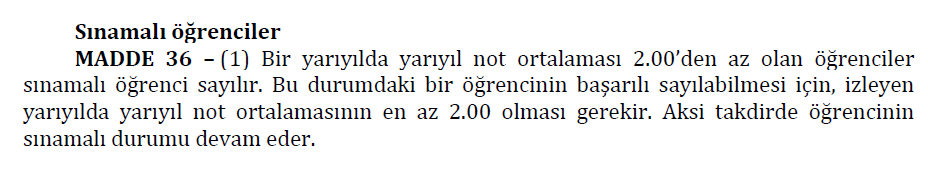 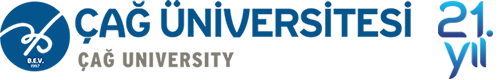 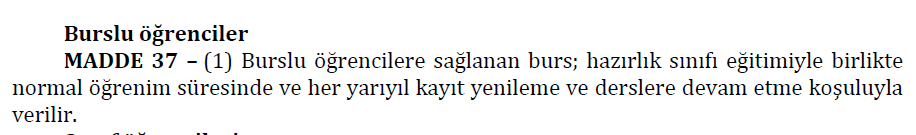 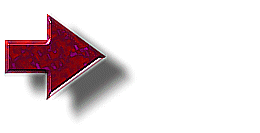 Not Ortalaması
Öğrencilerin iki tür ortalaması vardır. 
Dönem not ortalaması (DNO)
Genel not ortalaması (GNO)
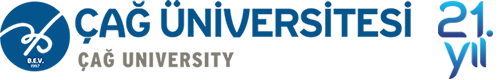 DNO ve GNO
Başarılı ve Başarısız Öğrenci
Bir öğrencinin bir üst sınıfa geçmesi için; 

Ya GNO’ unun 2.00’ ın üzerinde olması,
Ya da son iki dönem DNO’ndan en az birinin 1.80’nin üzerinde olması gerekir.
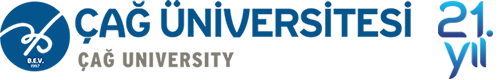 Örnek: Şartlı Başarılı Öğrenci
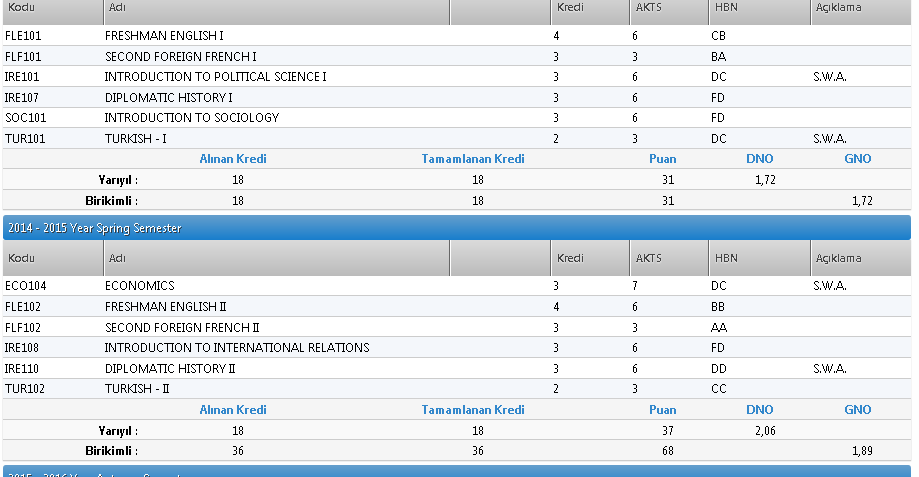 2. Sınıfa geçme şartı
Örneğimizdeki öğrencinin 1.dönem sonundaki  DNO’ su 1.72’dir. Ancak son iki dönem DNO’larından biri 1.80’in üzerinde olduğundan bu öğrenci 2. sınıfa geçmeyi hak etmiştir.
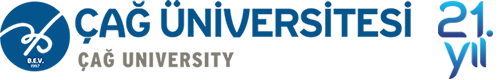 Örnek: Başarısız Öğrenci
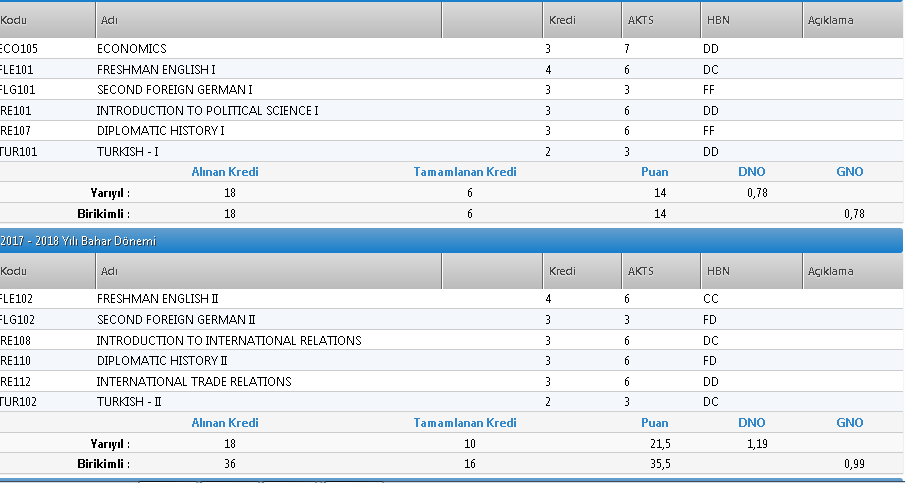 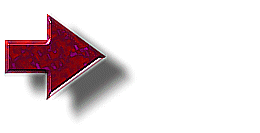 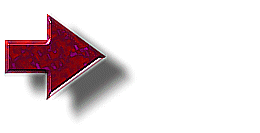 Öğrencimizin;

GNO’ u 2’ nin altındadır. 
DNO’larının her ikisi de 1.80’in altındadır. 
Sınıfta kalmıştır. (Bir üst sınıfa/döneme geçememiştir. 
1. sınıfı tekrar etmek zorundadır.
GNO’ su 2.00’ın altında olmakla birlikte, son iki dönem DNO’ ndan biri 1.80’in üzerinde olduğu için bir üst sınıfa geçen öğrenciler (DD) ve (DC) aldığı derslerden geçmiş sayılır. 
Başarısız öğrencilerin bir üst sınıfa geçebilmesi için GNO’larını mutlaka 2.00 yapmaları gerekir. Aksi taktirde öğrenci bulunduğu sınıfı tekrar etmeye devam eder.
Mezuniyet
Mezuniyet
Mezun olabilmek için öğretim planındaki tüm dersleri alıp kredi - ECT leri tamamlamış olmak, GNO’nun en az 2.00 olması ve bütün derslerden geçer not almış olması (DD ve üstü) gerekmektedir.
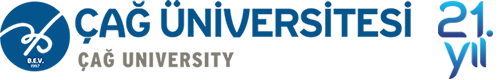 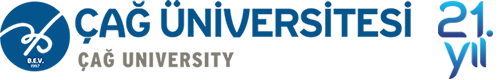 TEK DERS SINAVLARI (Mezuniyet için gerekli    tüm dersleri almış ve herhangi bir yarıyıla ait bir	 dersten başarısız (FF) veya (FD)   harf  notu olan	 öğrenciler)
ÇİFT DERS SINAVLARI: ( Mezuniyet için gerek- li tüm dersleri almış ve genel not ortalamasını 2:00 ve üstü yapmış olmak koşulu ile herhangi bir yarı-yıla ait en fazla iki dersten başarısız (FF) veya       (FD) harf  notu olan öğrenciler)
Yaz Okulu
Güz ve Bahar dönemlerinde sınıfını geçebilmek için yeterli ortalamayı tutturamayan öğrencilerimiz ile,
Not ortalamalarını yükseltmek isteyen öğrencilerimiz, Haziran, Temmuz ve Ağustos aylarında düzenlenen Yaz Okuluna devam edebilirler. 
Yaz Okulunda en fazla 3 ders alınabilmektedir.
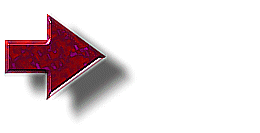 Otomasyon Sistemi
Öğrencilerin kayıtlarını yapabilmeleri, 
Notlarını takip edebilmeleri, 
Bilgilendirilmeleri, 
Öğretim elemanı ile kolayca iletişim kurabilmeleri, 
Ders notlarına ulaşabilmeleri için,

 otomasyon sistemlerini etkin bir biçimde kullanabilmeleri gerekmektedir.
Otomasyon Sistemi
Öğrenci otomasyon sistemine, kendisine ait olan kullanıcı adı ve şifresini girmesi ile ulaşabilir.
https://ubs.cag.edu.tr/
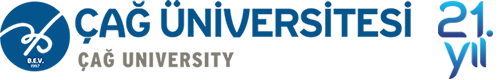 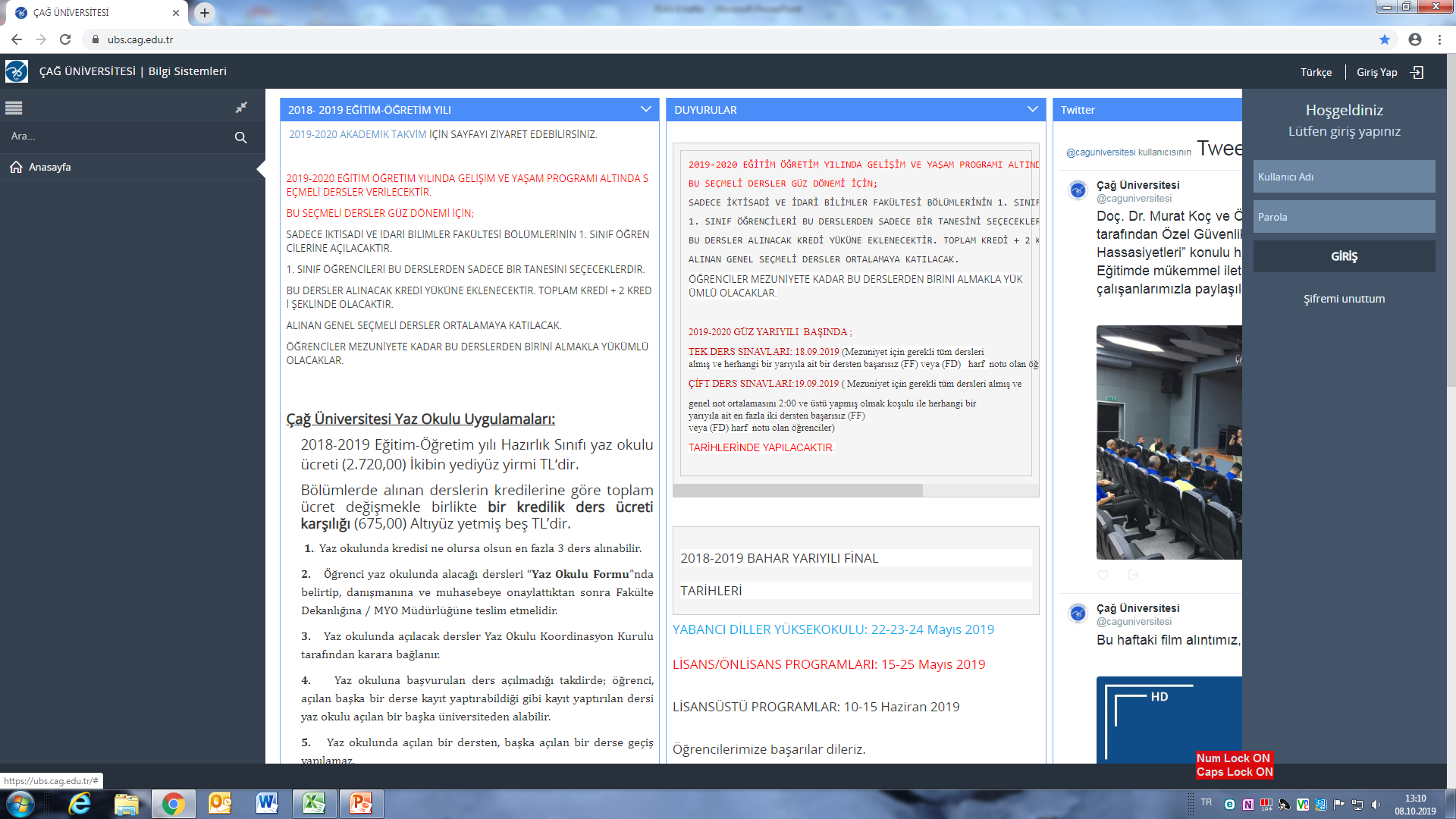 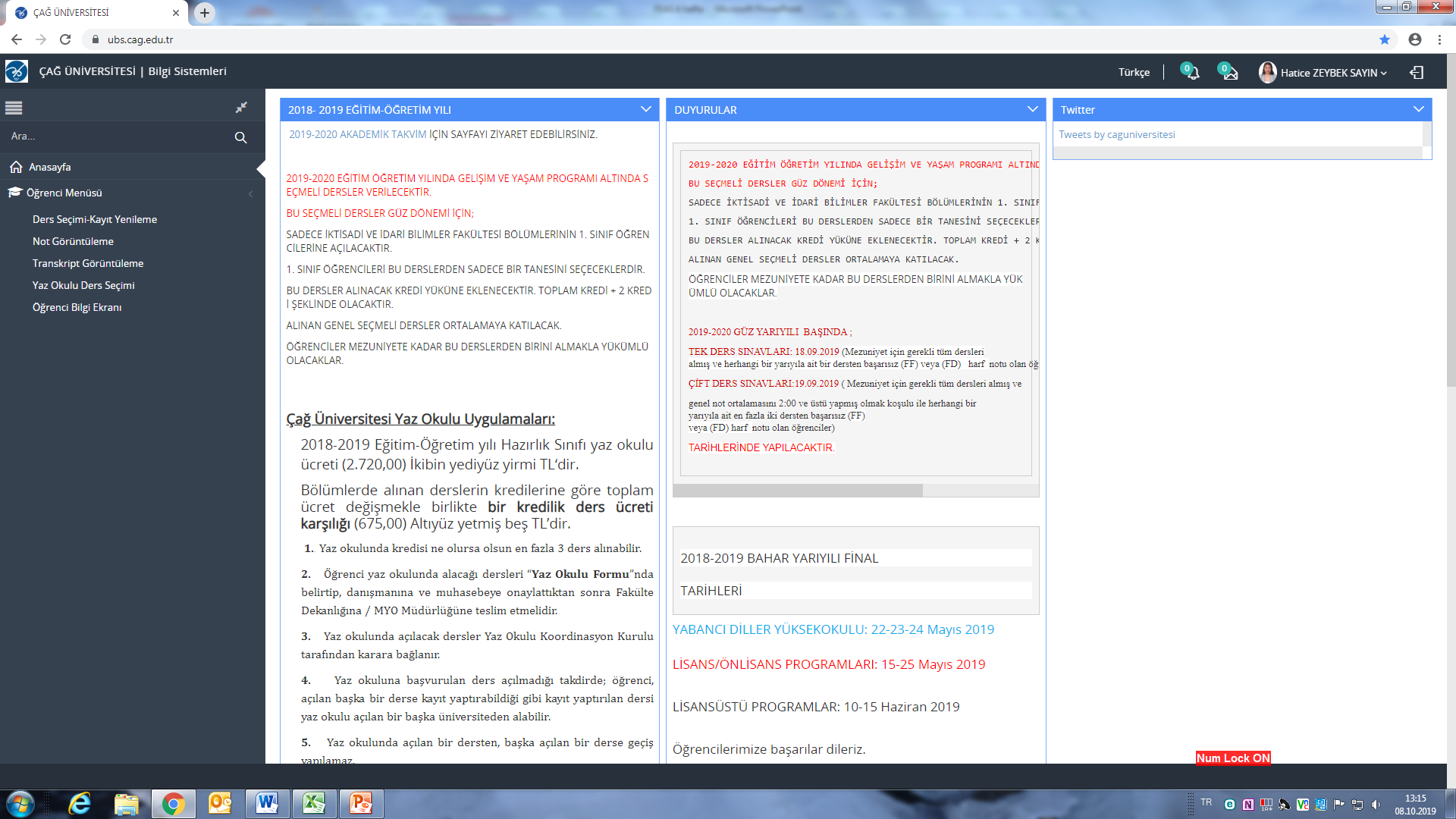 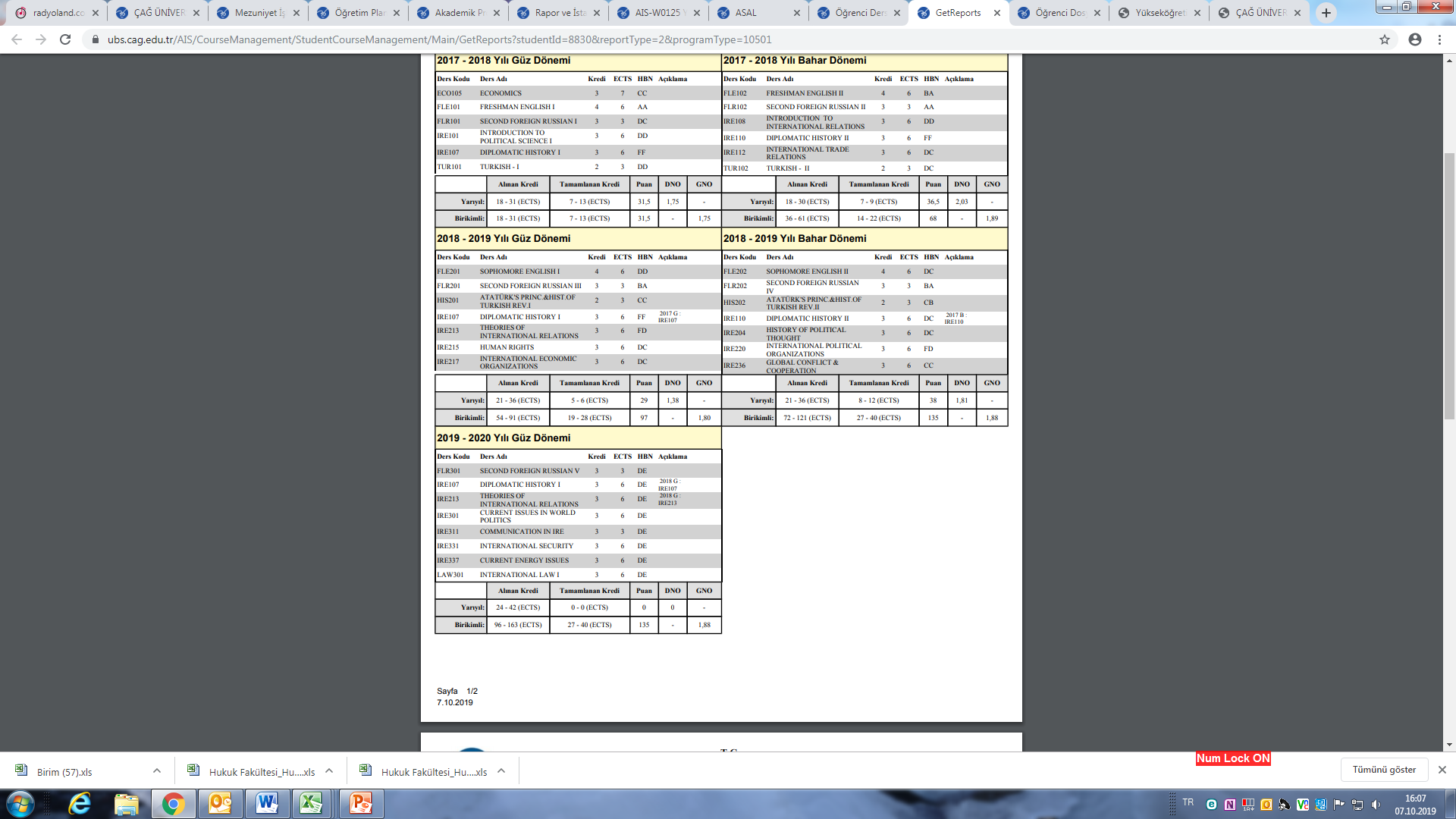 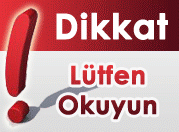 ÖĞRENCİ DİSİPLİN YÖNETMELİĞİ
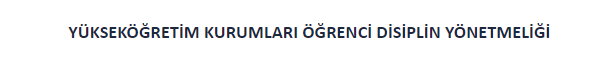 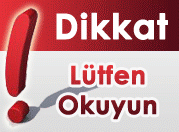 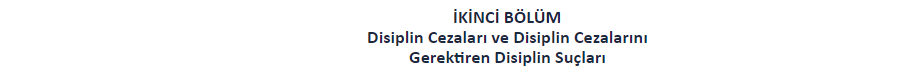 https://www.cag.edu.tr/tr/ogrenci-isleri-mudurlugu-yonetmelikler
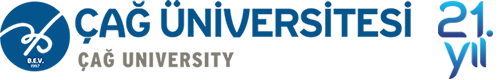 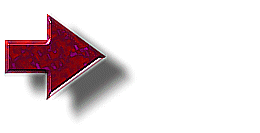 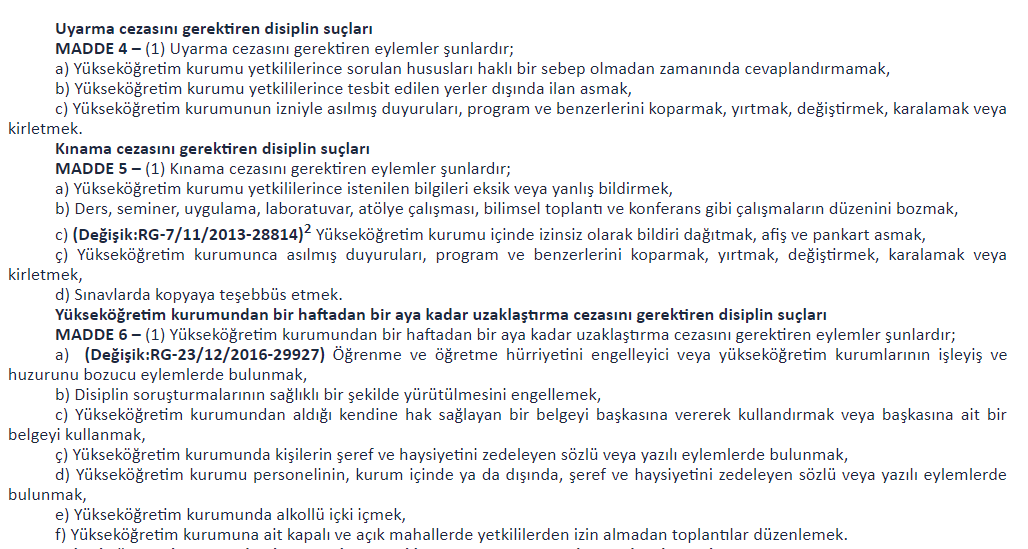 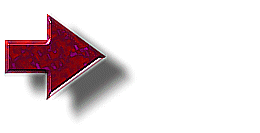 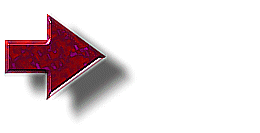 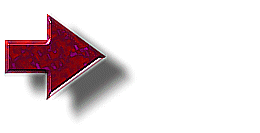 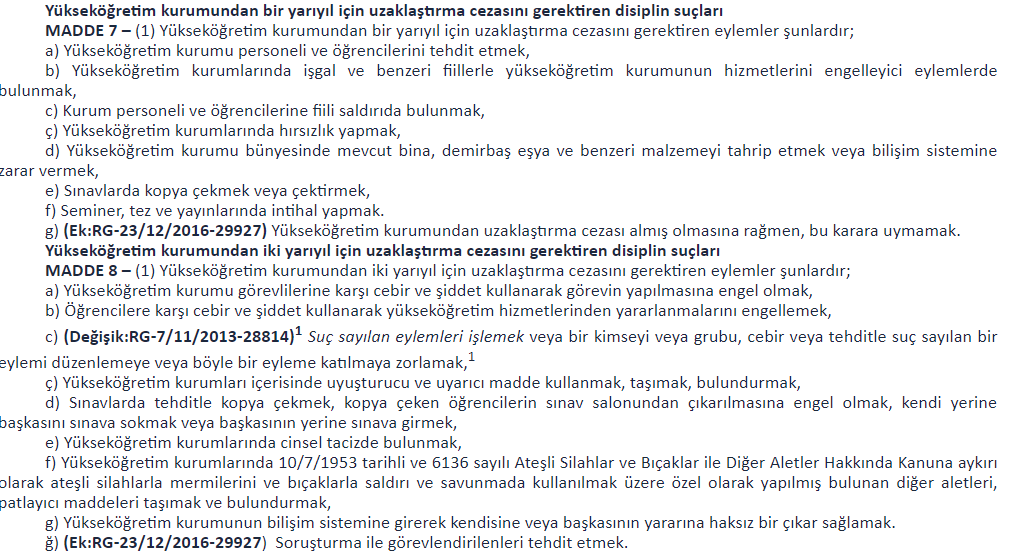 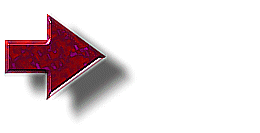 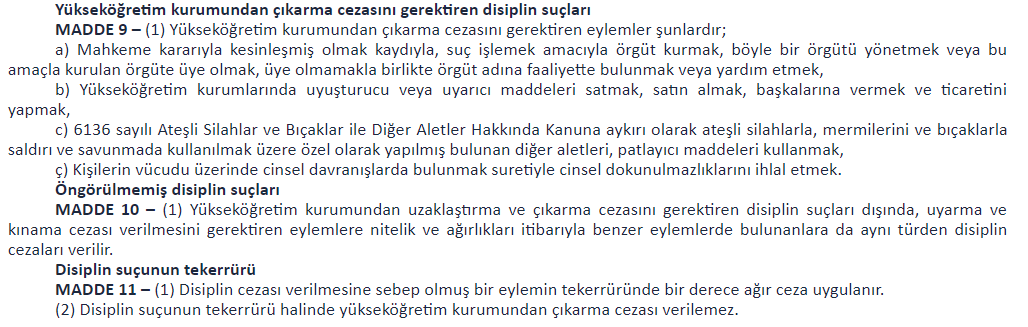 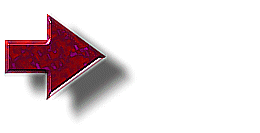 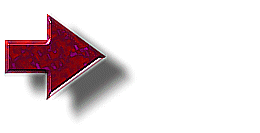 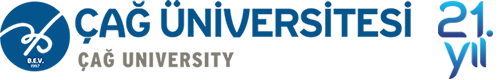 İLİŞİK KESME İŞLEMLERİ
ARA SINIF İLİŞİK KESME İŞLEMLERİ
MEZUNİYET İLİŞİK KESME İŞLEMLERİ